RUTA DE TRABAJO(HISTORIA Y GEOGRAFÍA)
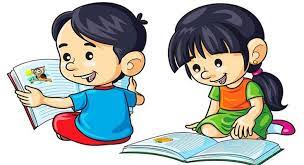 2º BÁSICO
SEMANA 22 AL 28 DE JUNIO
“EVALUACIÓN HISTORIA”
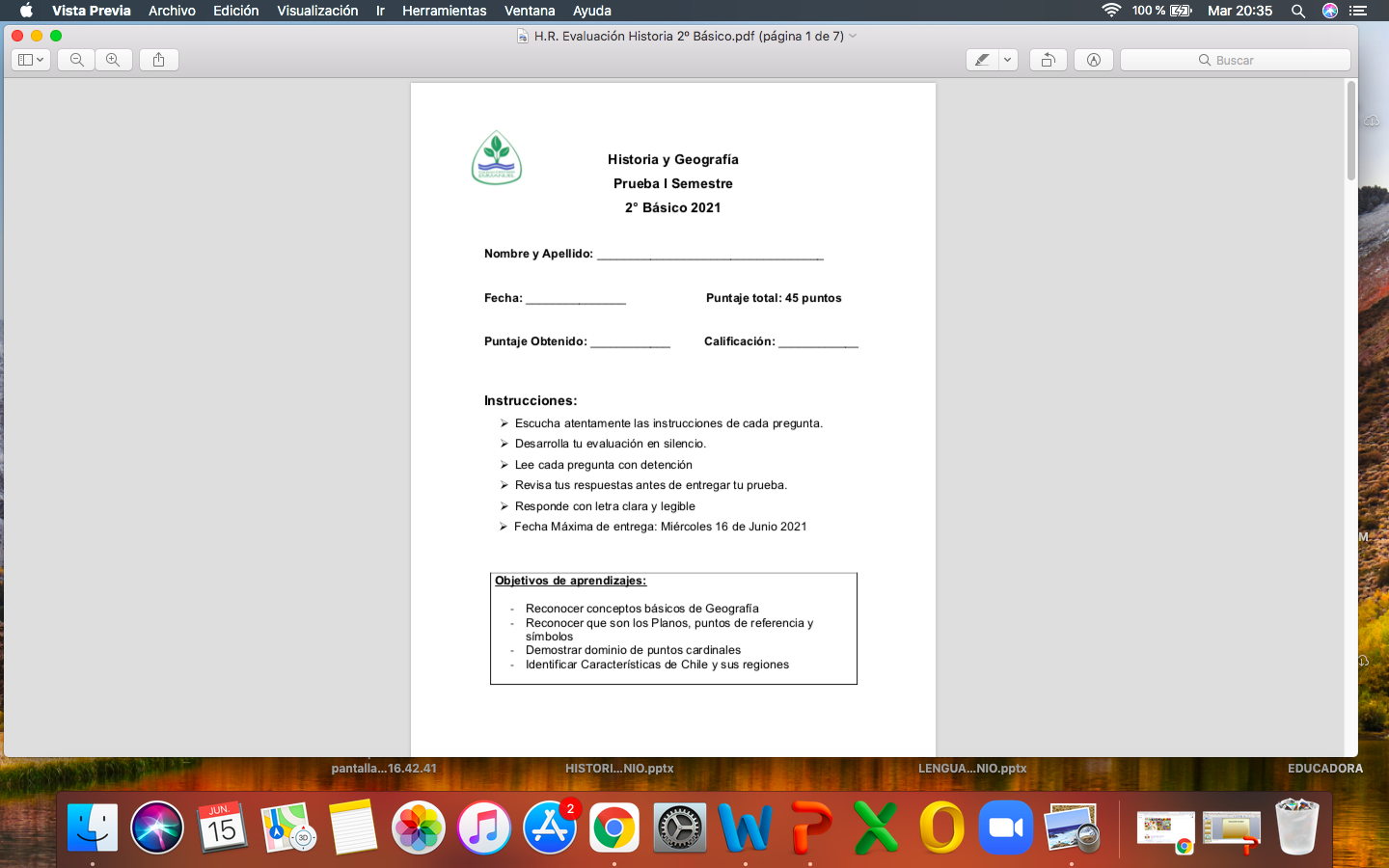 41 PTOS.
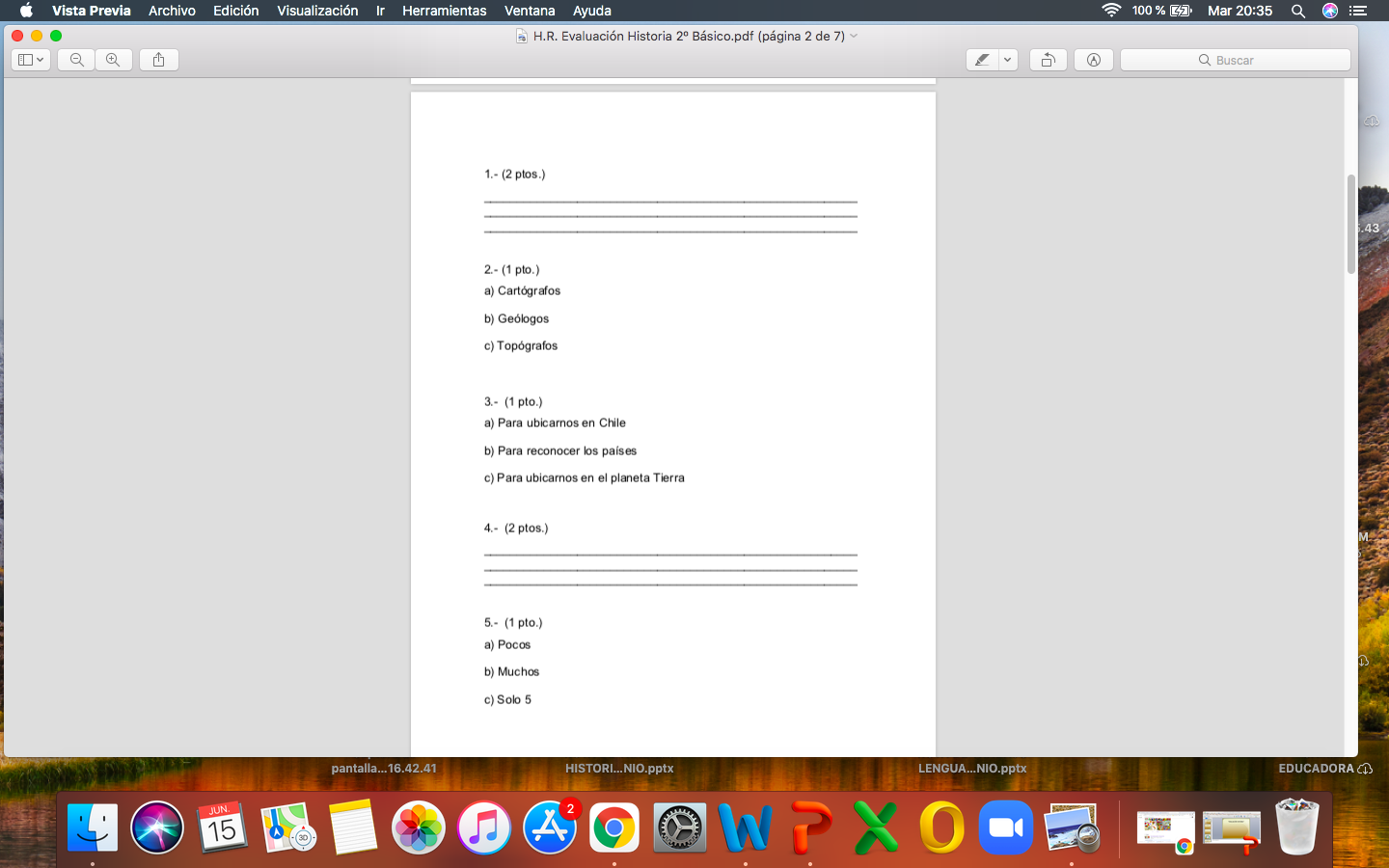 LA GEOGRAFÍA ES LA CIENCIA QUE ESTUDIA A LA TIERRA
UN PLANO ES LA IMAGEN DE UN LUGAR VISTA DESDE ARRIBA, QUE MUESTRA LAS CARÁCTERÍSTICAS MÁS IMPORTANTES.
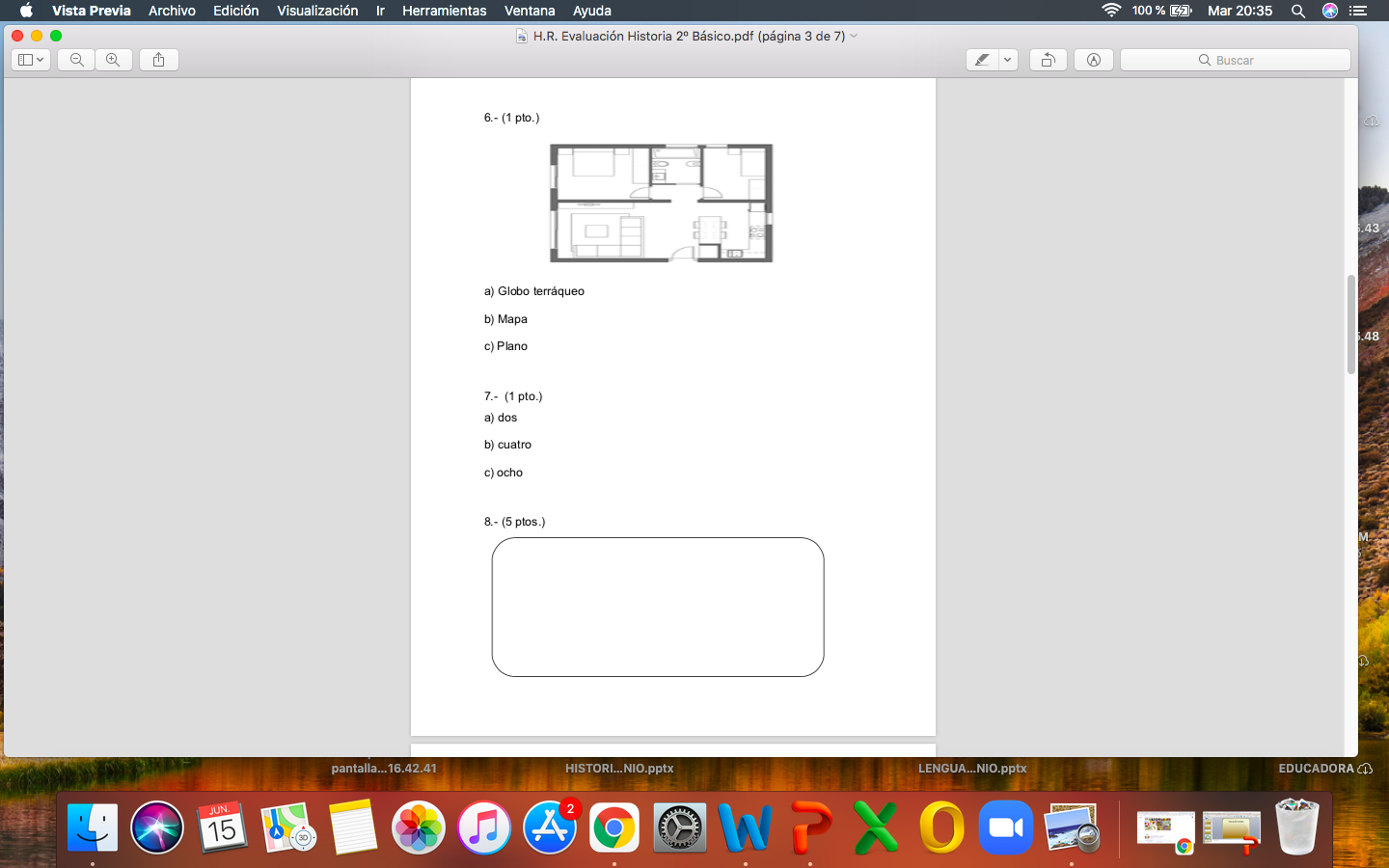 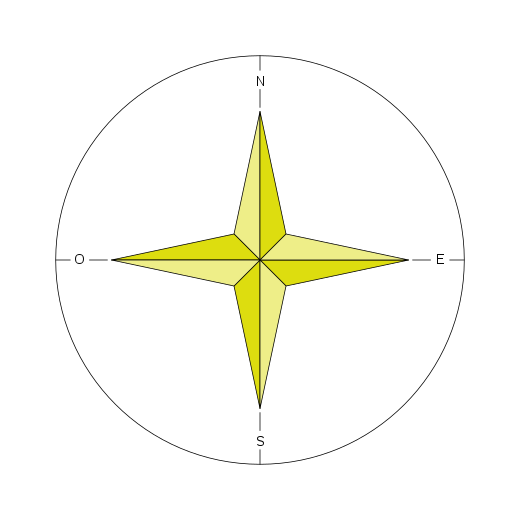 N
O
E
S
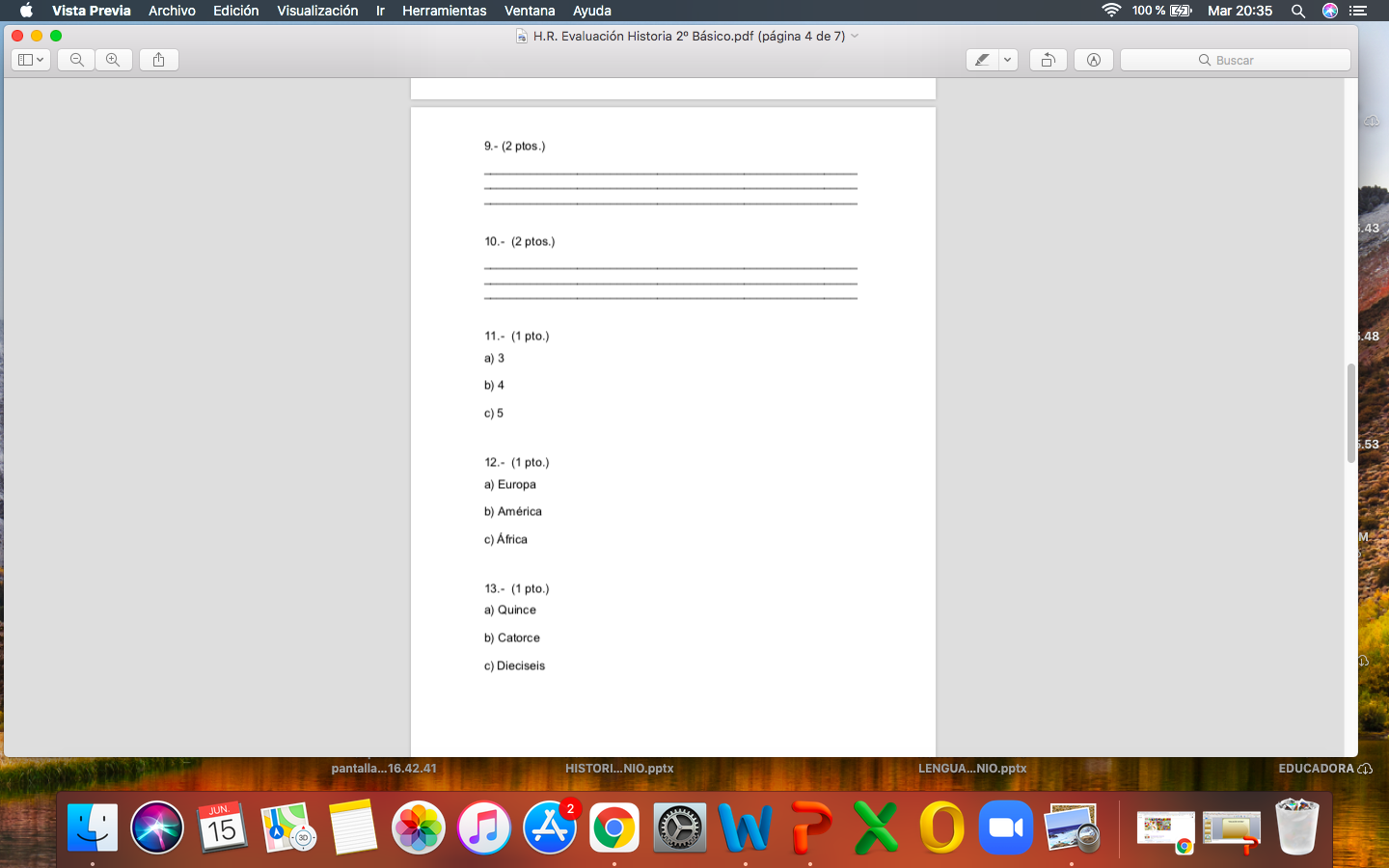 MAPA POLÍTICO: NOS PERMITE OBSERVAR PAISES, CONTINENTES, RUTAS, LIMITACIONES
MAPA FÍSICO: NOS PERMITE OBSERVAR LA SUPERFICIE DEL PLANETA, COMO EL RELIVE.
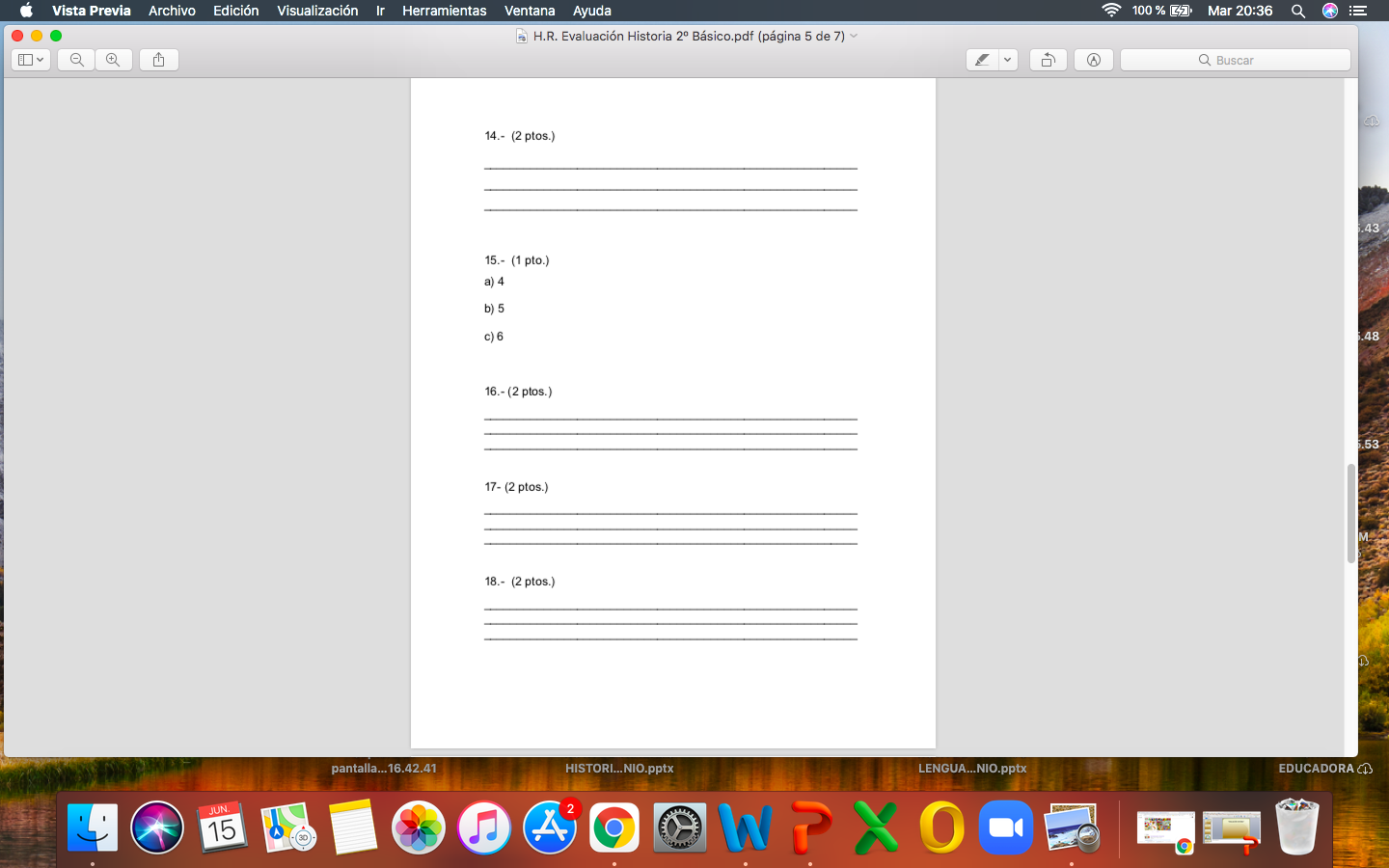 CHILE ES LARGO Y ANGOSTO
ZONA NORTE
*ARICA Y PARINACOTA
*TARAPACÁ
*ANTOFAGASTA
*ATACAMA
*COQUIMBO
SANTIAGO
REGIÓN METROPOLITANA
NO HAY NINGUNA REGIÓN MÁS IMPORTANTE QUE OTRA… TODAS PERTENECEN A CHILE Y CADA UNA DE ELLAS ENTREGA CULTURAS DISTINTAS.
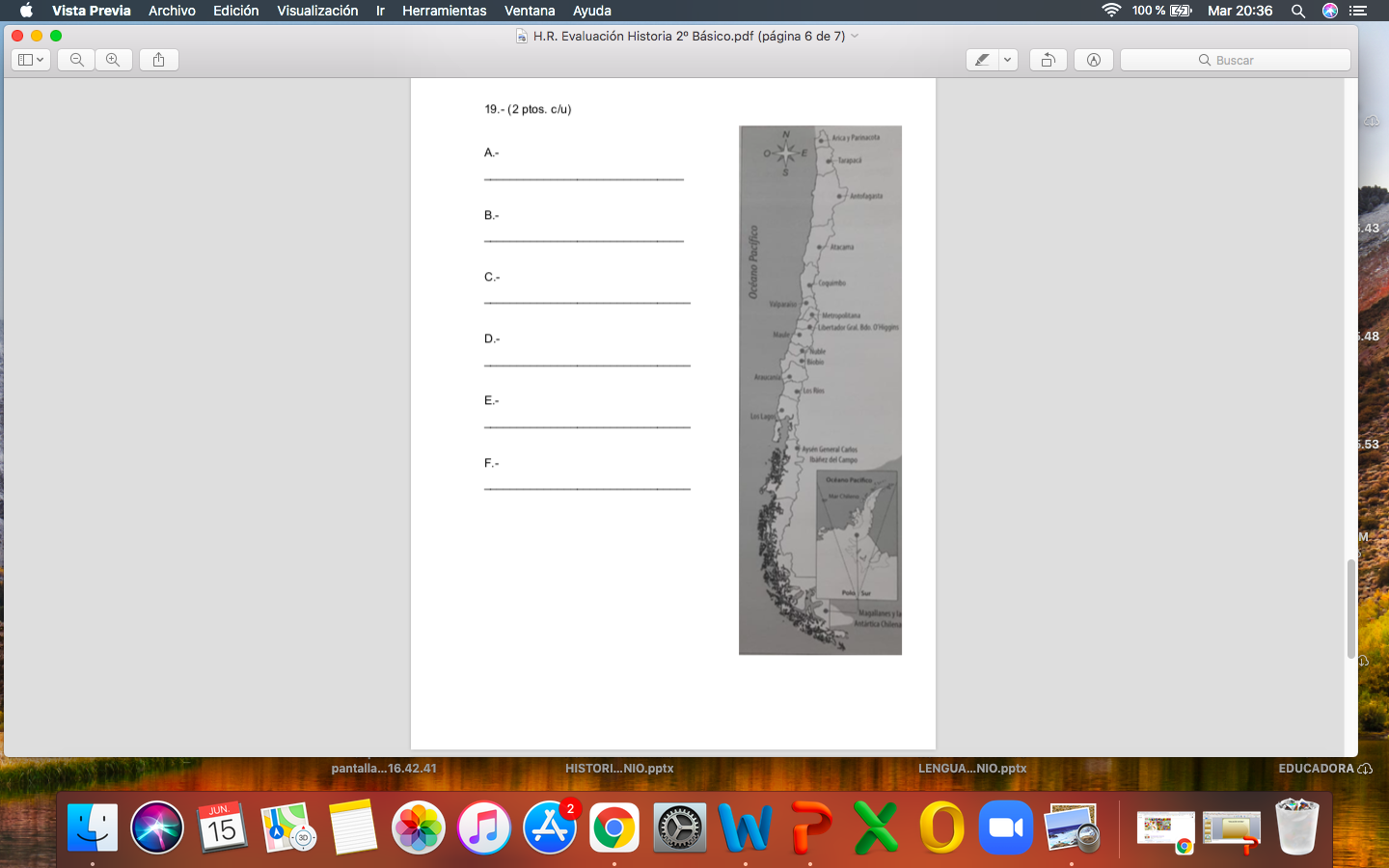 LOS LAGOS
TARAPACÁ
COQUIMBO
LIB. GRAL. BDO. OHIGGINS
ARAUCANÍA
AYSÉN
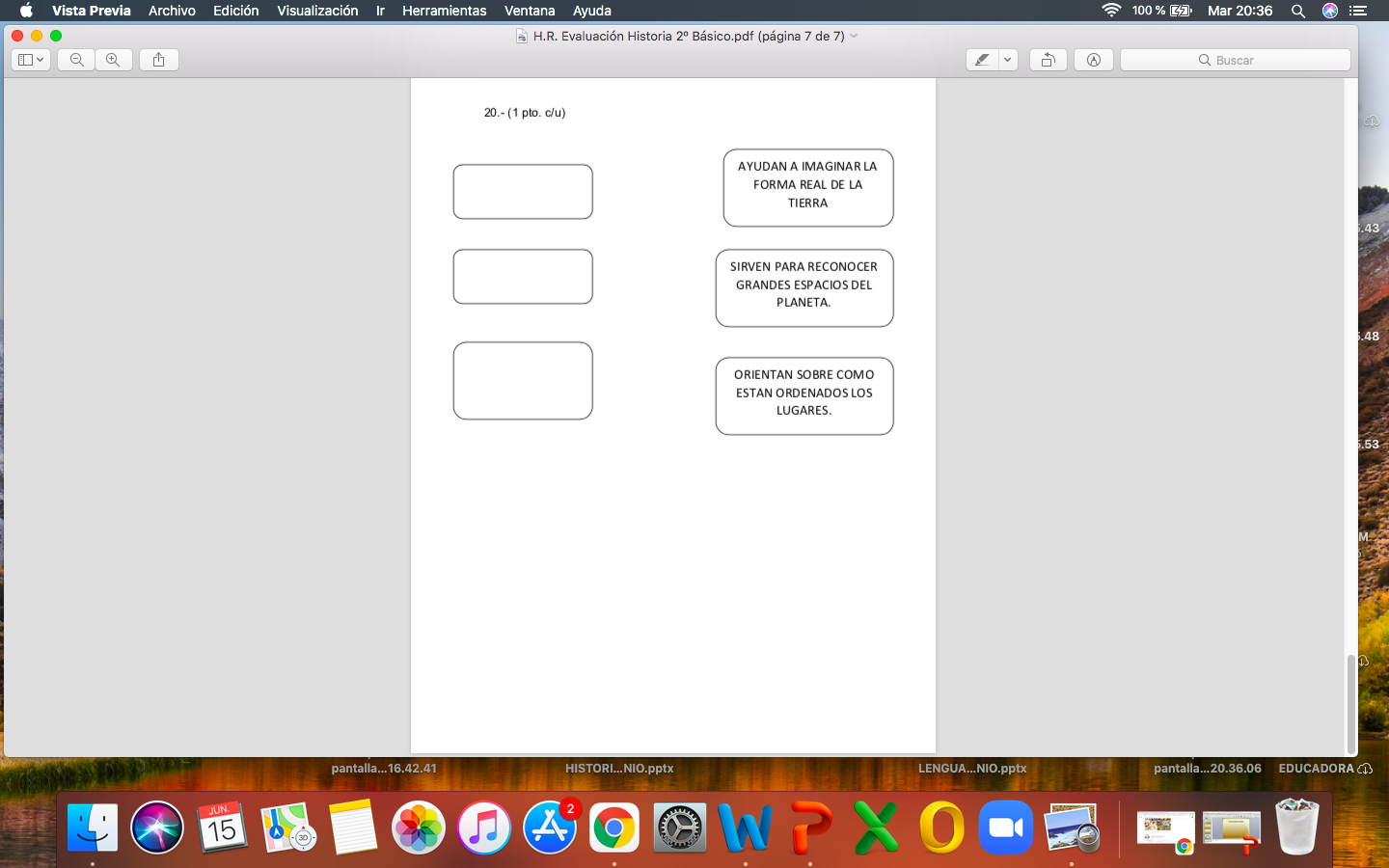 MAPAS
PLANOS
GLOBO
TERRÁQUEO